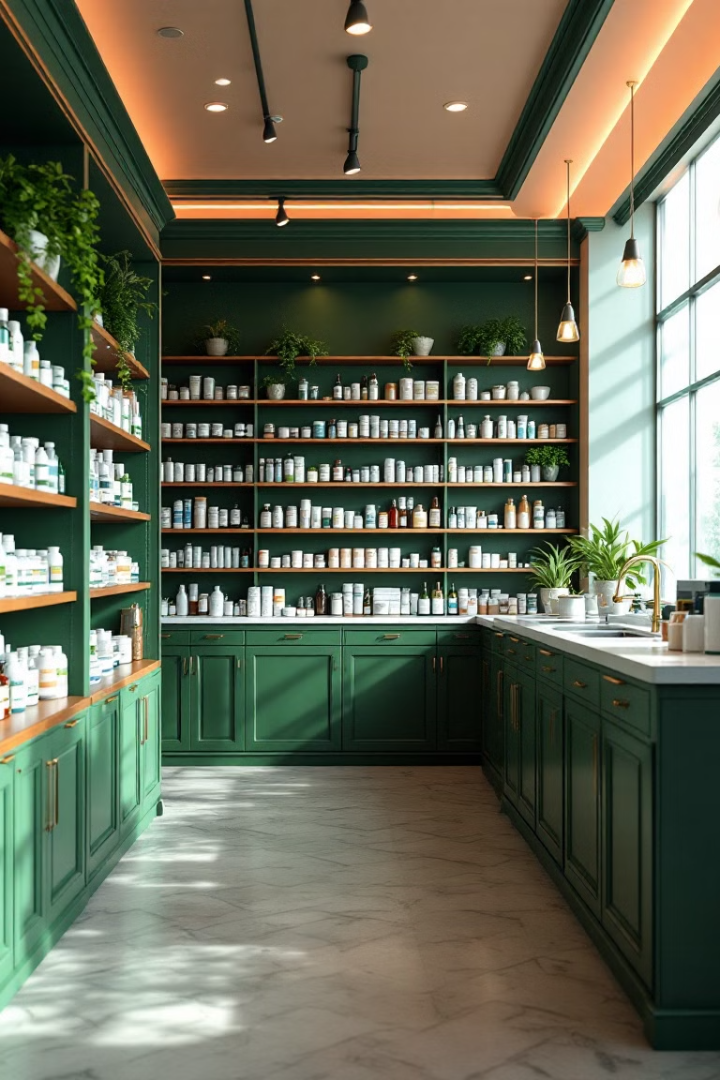 ขั้นตอนการส่งข้อมูล API ผ่านโปรแกรม DRUGS
คู่มือนี้จะแนะนำขั้นตอนการส่งข้อมูล API ผ่านโปรแกรม DRUGS อย่างละเอียด ครอบคลุมตั้งแต่การปรับปรุงโปรแกรม การจัดทำและส่งรายงาน 5 แฟ้ม ไปจนถึงการส่งข้อมูลผ่านหน้าจอรายงาน
โดย สุภชัย พงศ์วิไลรัตน์
สพ
ส่วนที่ 1: การปรับปรุงโปรแกรม
1.1 อัพเดทโปรแกรม DRUGS
1.2 ติดตั้งโปรแกรม Buyplan
อัพเดทเป็นเวอร์ชัน 12beta05 โดยลง drugs.acc แทนตัวเดิม
ติดตั้ง Buyplan ใน c:/drug เวอร์ชัน 5.2
กำหนดการเชื่อมโยงไปที่ c:/drug/drugdata
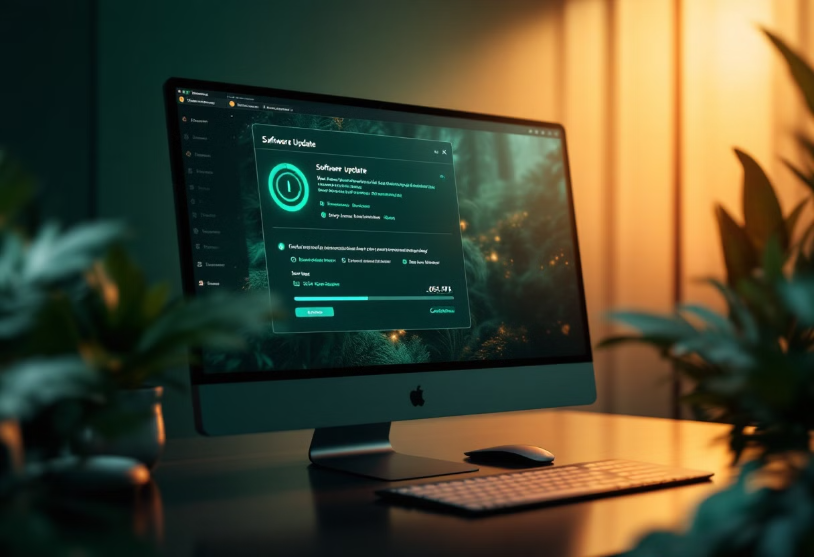 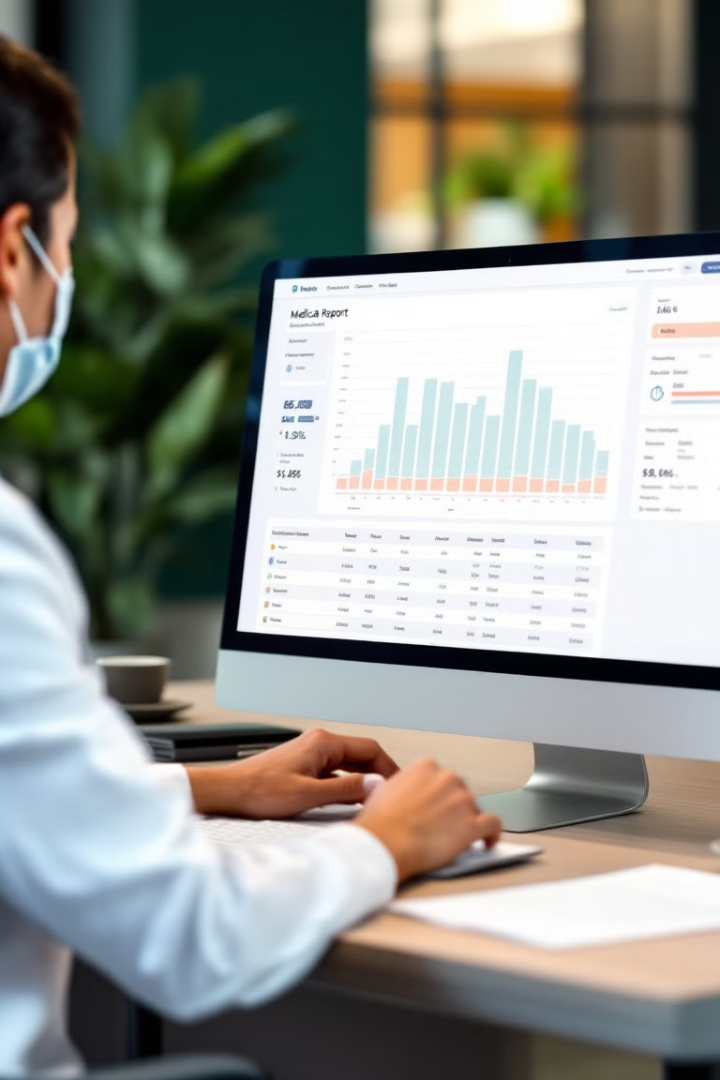 ส่วนที่ 2: การส่งรายงาน 5 แฟ้ม
2.1 แฟ้ม Druglist
2.2 แฟ้ม Buyplan
1
2
ส่งปีละครั้ง ดึงข้อมูลจากเมนู "รายงาน"
ส่งปีละครั้ง จัดทำแผนจัดซื้อของปีใหม่ ปรับปรุงปริมาณและราคา
2.3 รายงาน 3 แฟ้ม
3
ส่งประจำเดือน หลังปิดยอด กำหนดรายงานตั้งแต่ต้นเดือนถึงปลายเดือน
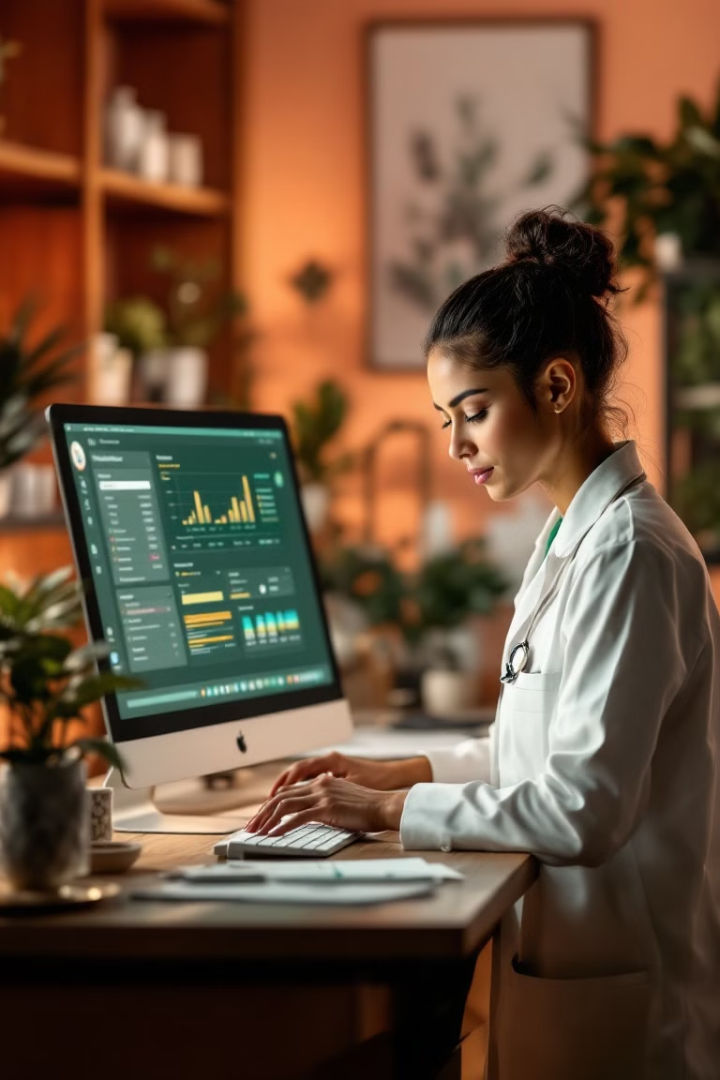 รายละเอียดเพิ่มเติมสำหรับ Buyplan
การจัดทำแผน
การปรับปรุงข้อมูล
เข้าโปรแกรม Buyplan แล้ว ออกข้อมูลแผนจัดซื้อของปีใหม่
ปรับปรุงปริมาณที่จะซื้อ และราคา ให้เหมาะสมกับแผนจัดซื้อ
การตัดข้อมูลยาฟรี
ตัดข้อมูลยาฟรีที่ได้รับการสนับสนุนจาก สปสช อย และอื่นๆ ออกจากแผน
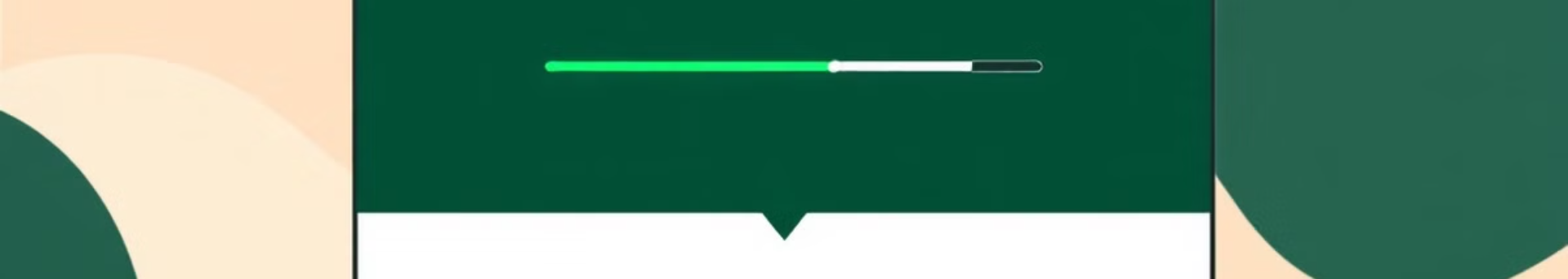 ส่วนที่ 3: การส่งรายงาน
หน้าจอเมนูรายงาน
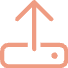 กดส่งใน "รายงานส่งกระทรวง"
ขอ Token
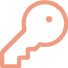 ส่งครั้งแรกต้องขอ token มีอายุ 1 ปี
อัพโหลดไฟล์ Excel
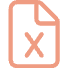 อัพโหลดไฟล์ Excel ที่จะส่งขึ้น API
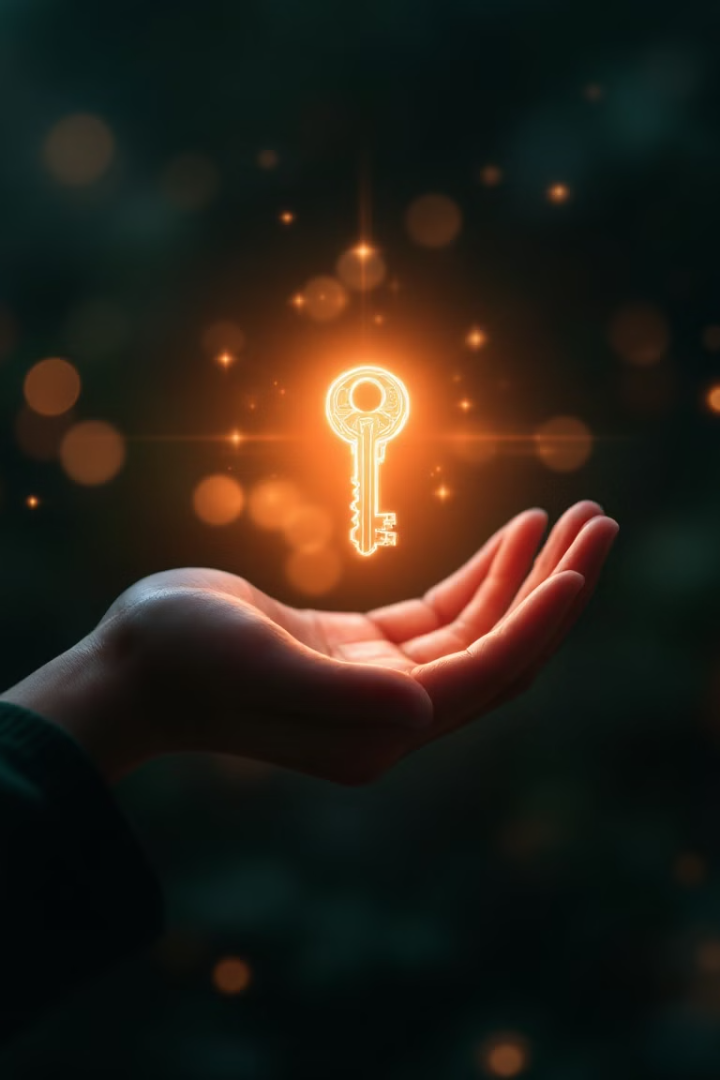 ขั้นตอนการขอ Token (ครั้งแรก)
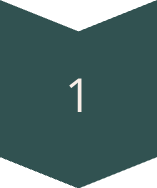 เข้าสู่ระบบ
ไปยังหน้าจอรายงานในโปรแกรม DRUGS
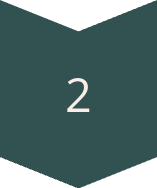 เลือกเมนู
เลือก "ขอ Token"
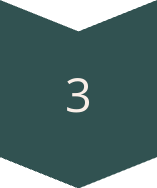 รอการอนุมัติ
รอการอนุมัติจากระบบ
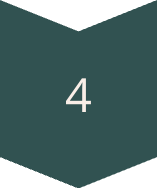 รับ Token
เมื่อได้รับการอนุมัติ จะได้รับ Token สำหรับใช้งาน
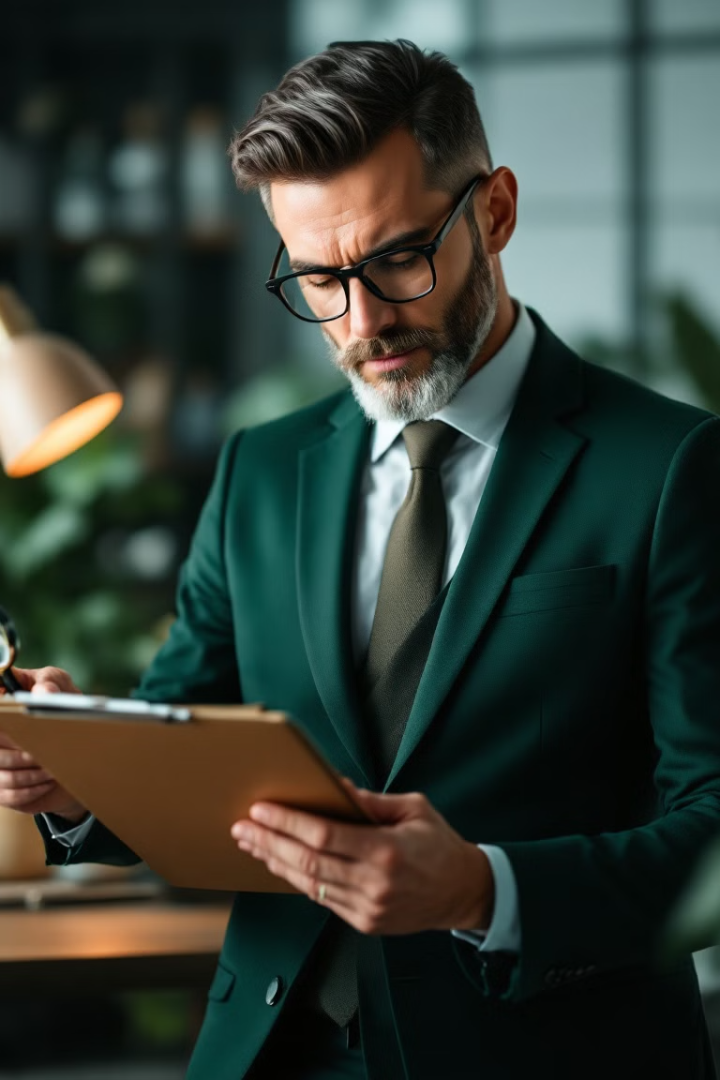 ข้อควรจำในการส่งรายงาน
ตรวจสอบข้อมูล
1
ตรวจสอบความถูกต้องของข้อมูลก่อนส่งทุกครั้ง
ระยะเวลา Token
2
Token มีอายุ 1 ปี อย่าลืมต่ออายุเมื่อใกล้หมด
รูปแบบไฟล์
3
ตรวจสอบรูปแบบไฟล์ Excel ให้ถูกต้องตามที่กำหนด
ติดต่อผู้ดูแล
4
หากมีปัญหา ติดต่อผู้ดูแลระบบ
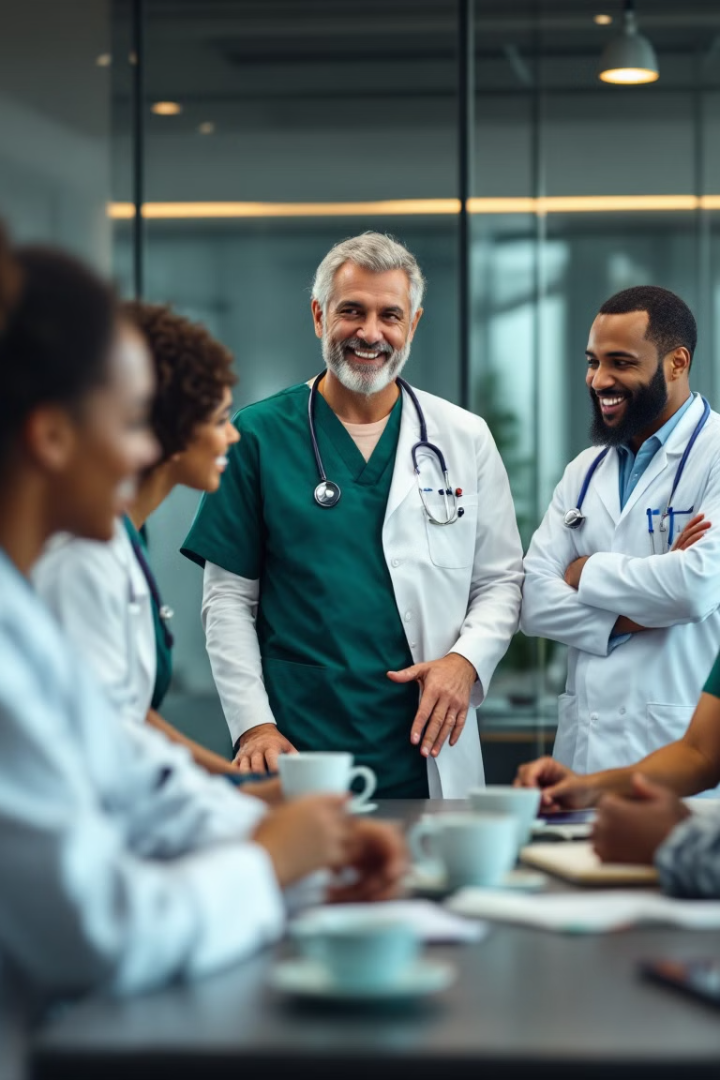 สรุปและขั้นตอนถัดไป
คู่มือนี้ได้สรุปขั้นตอนการส่งข้อมูล API ผ่านโปรแกรม DRUGS หวังว่าจะเป็นประโยชน์แก่ผู้ใช้งาน
ขั้นตอนถัดไปคือ การเริ่มทดลองส่งข้อมูลจริง หากมีข้อสงสัย สามารถติดต่อทีมสนับสนุนเพื่อขอความช่วยเหลือได้